Tamaño de la población
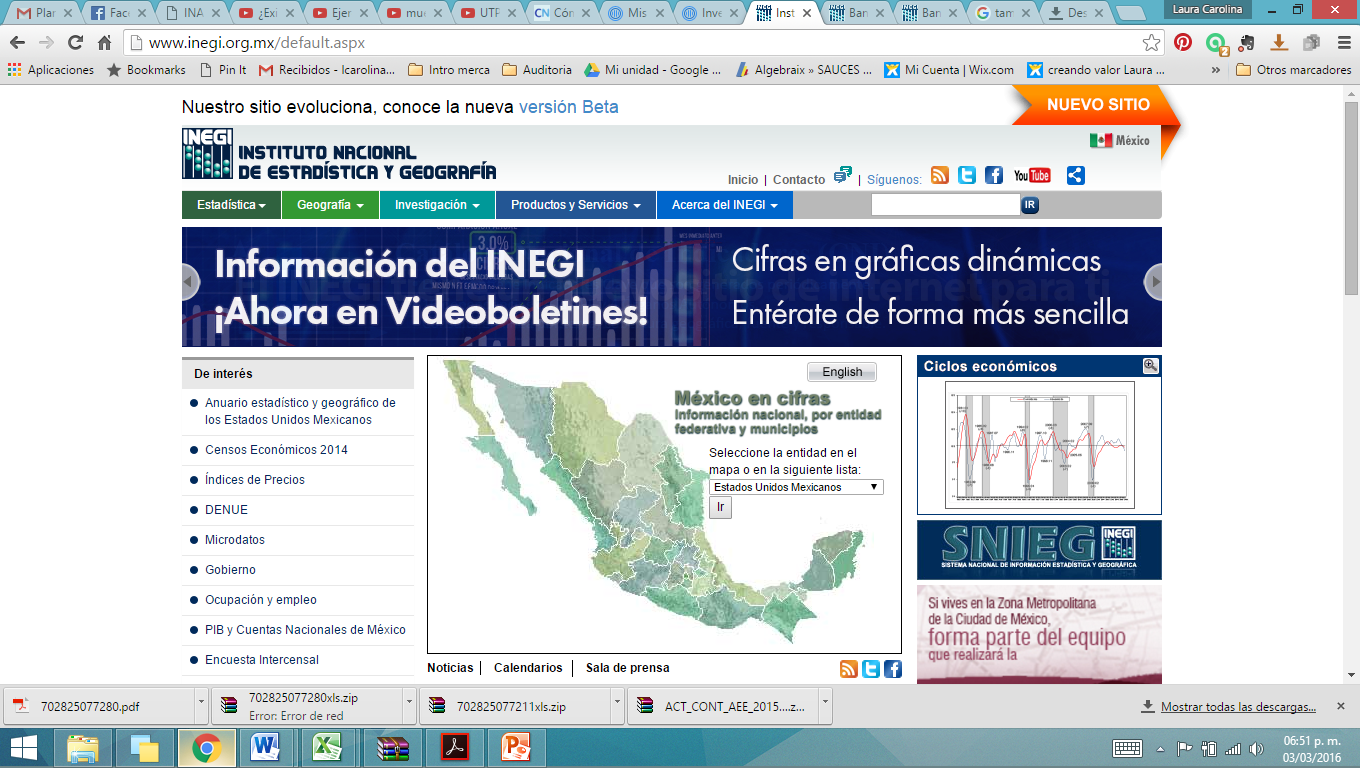 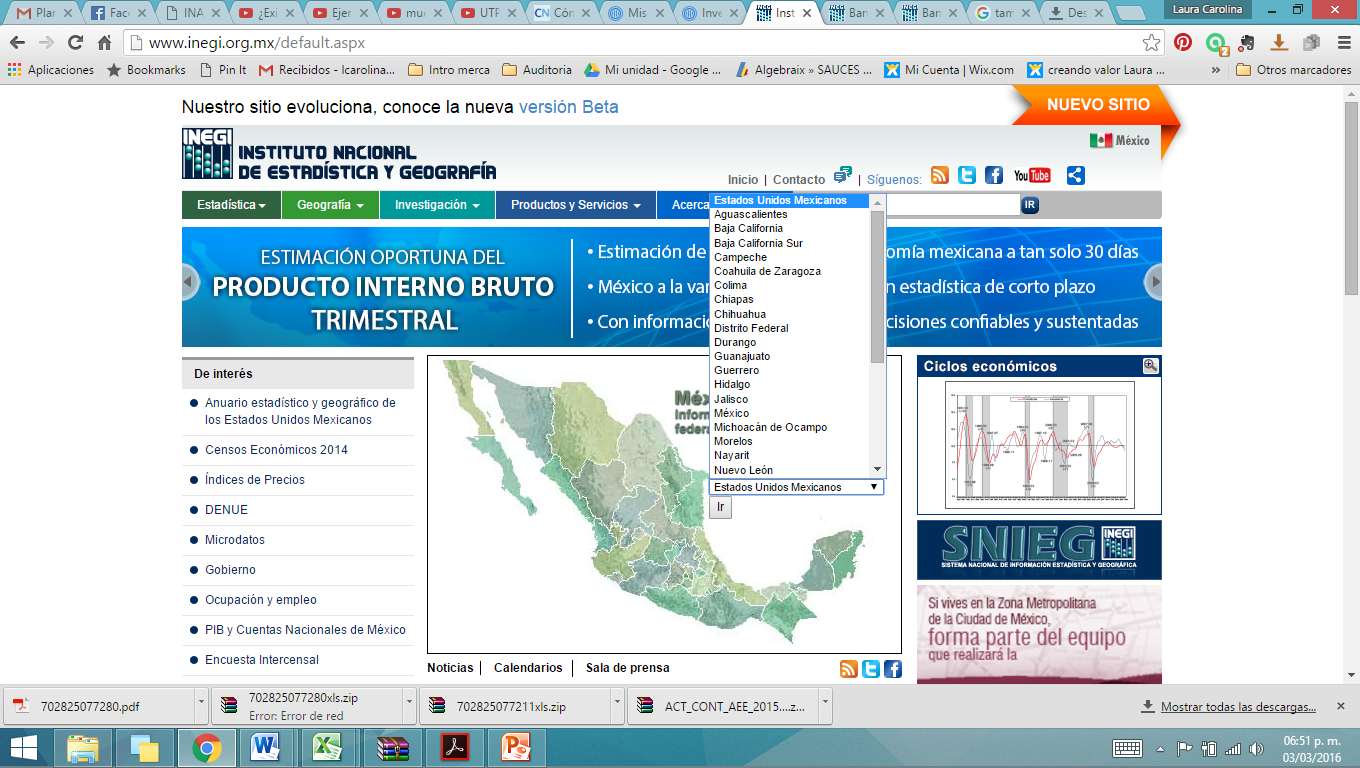 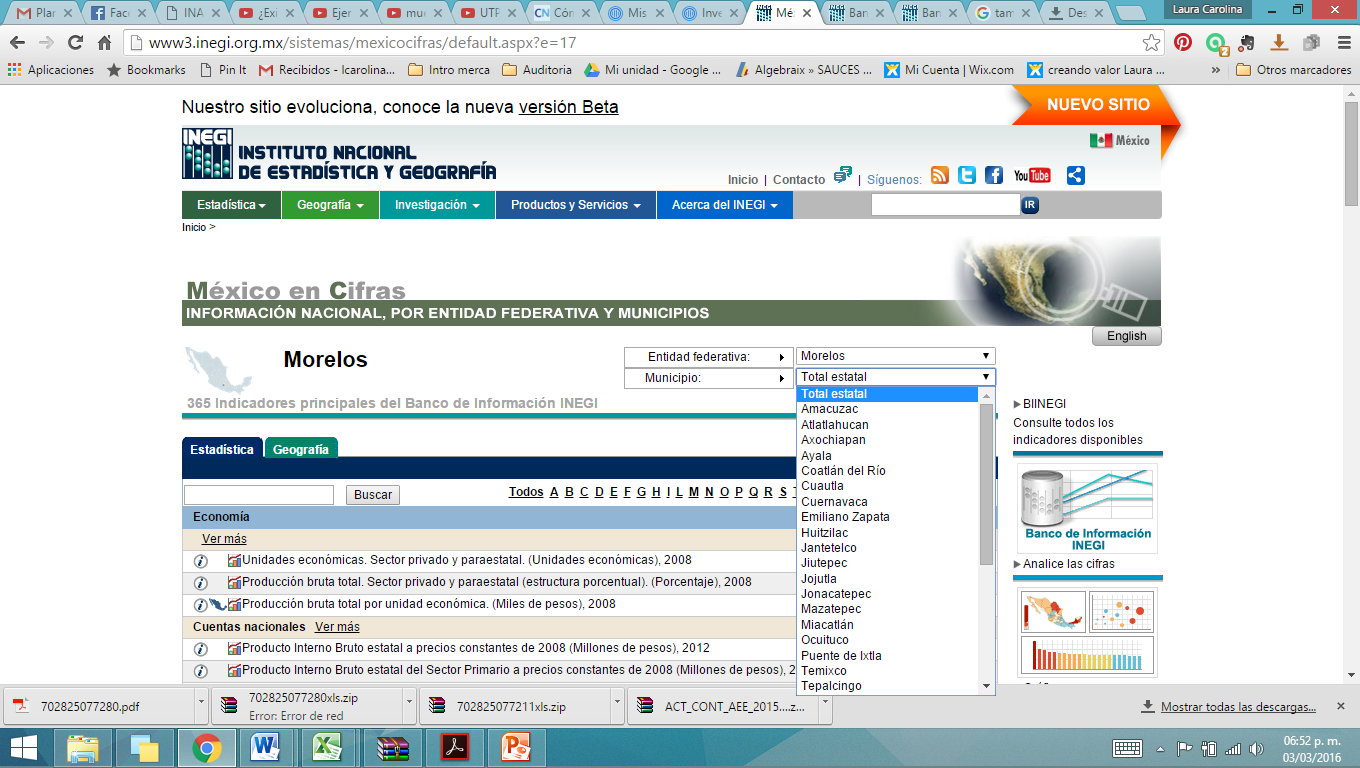 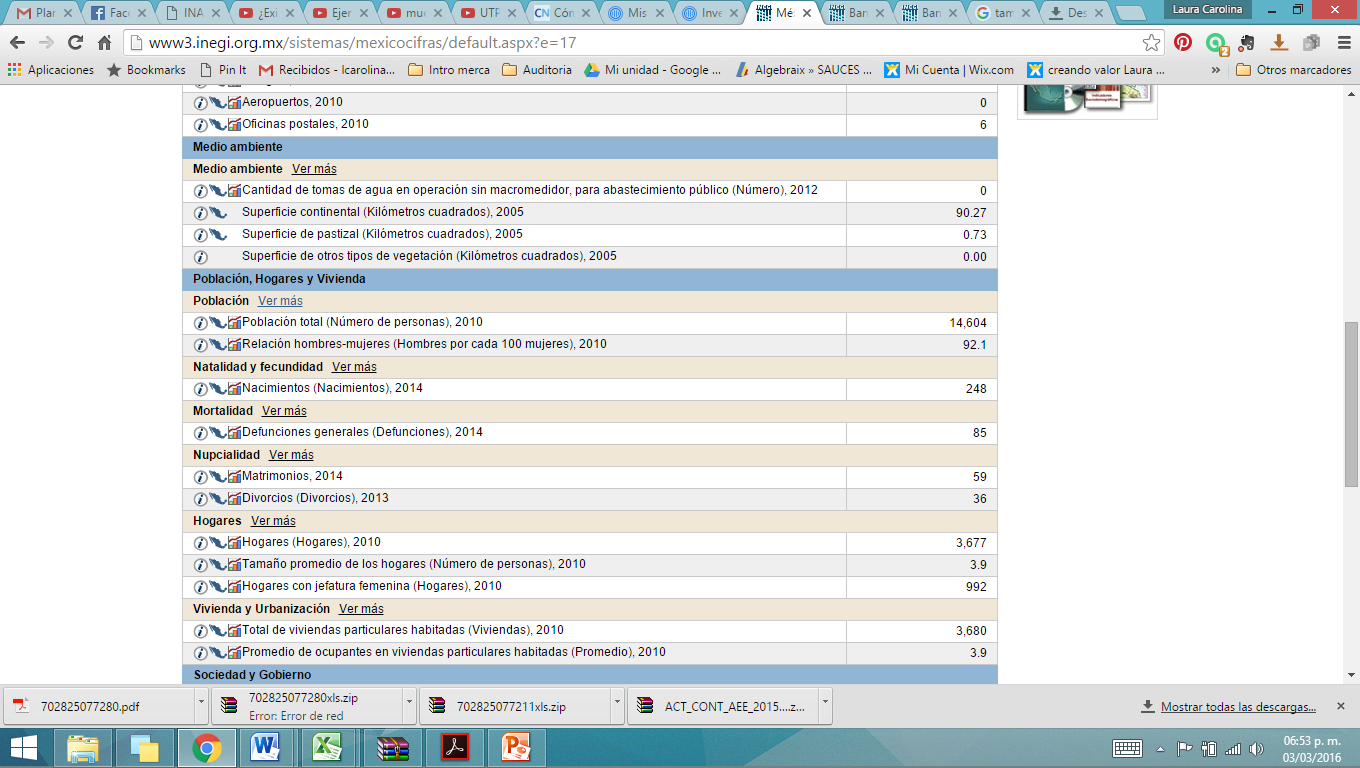 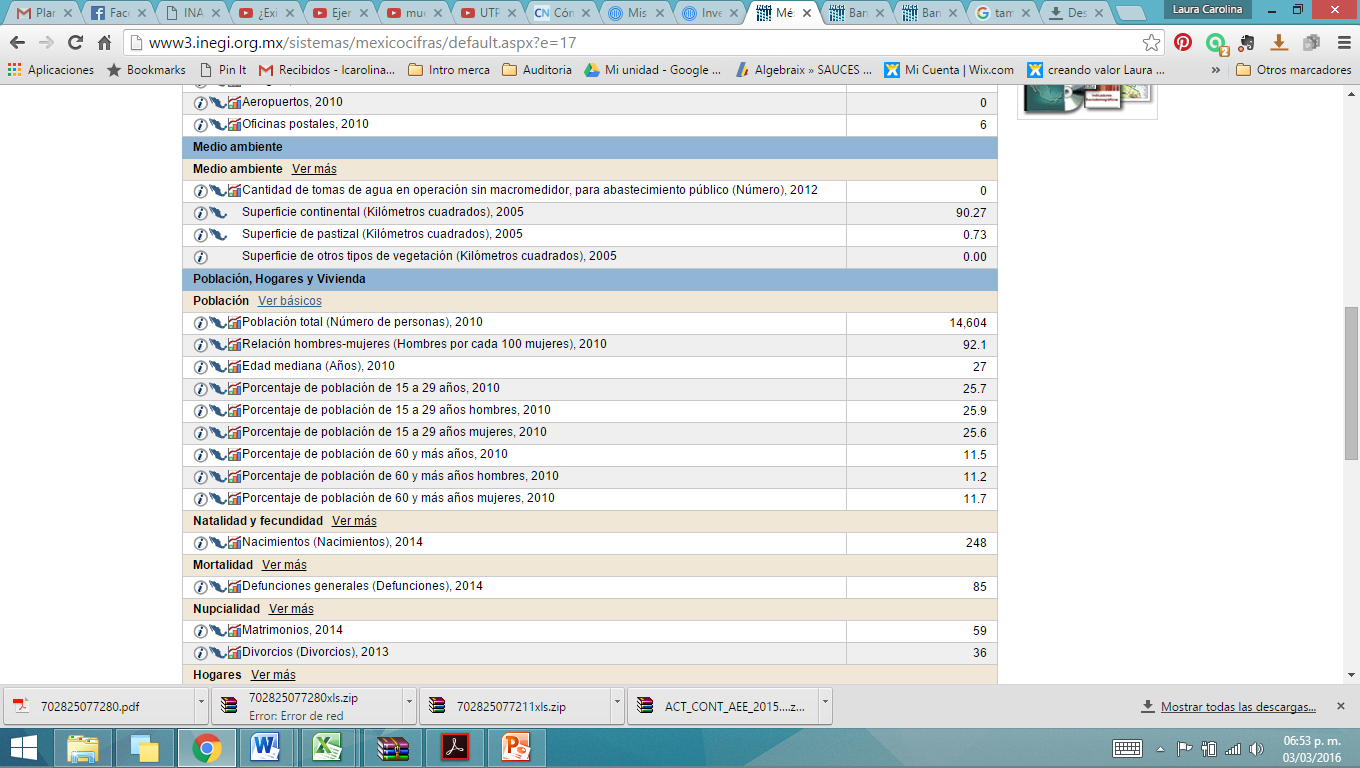 Distribución por sexo y edad
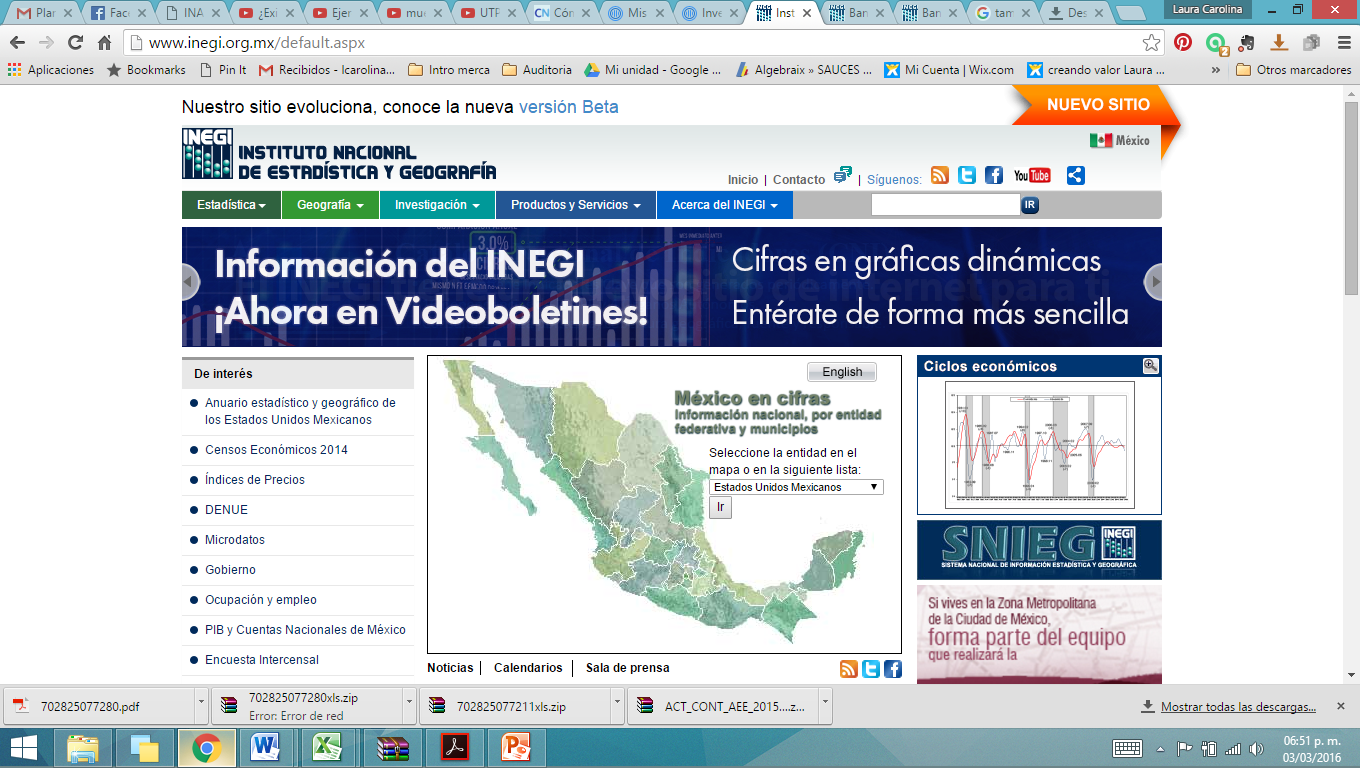 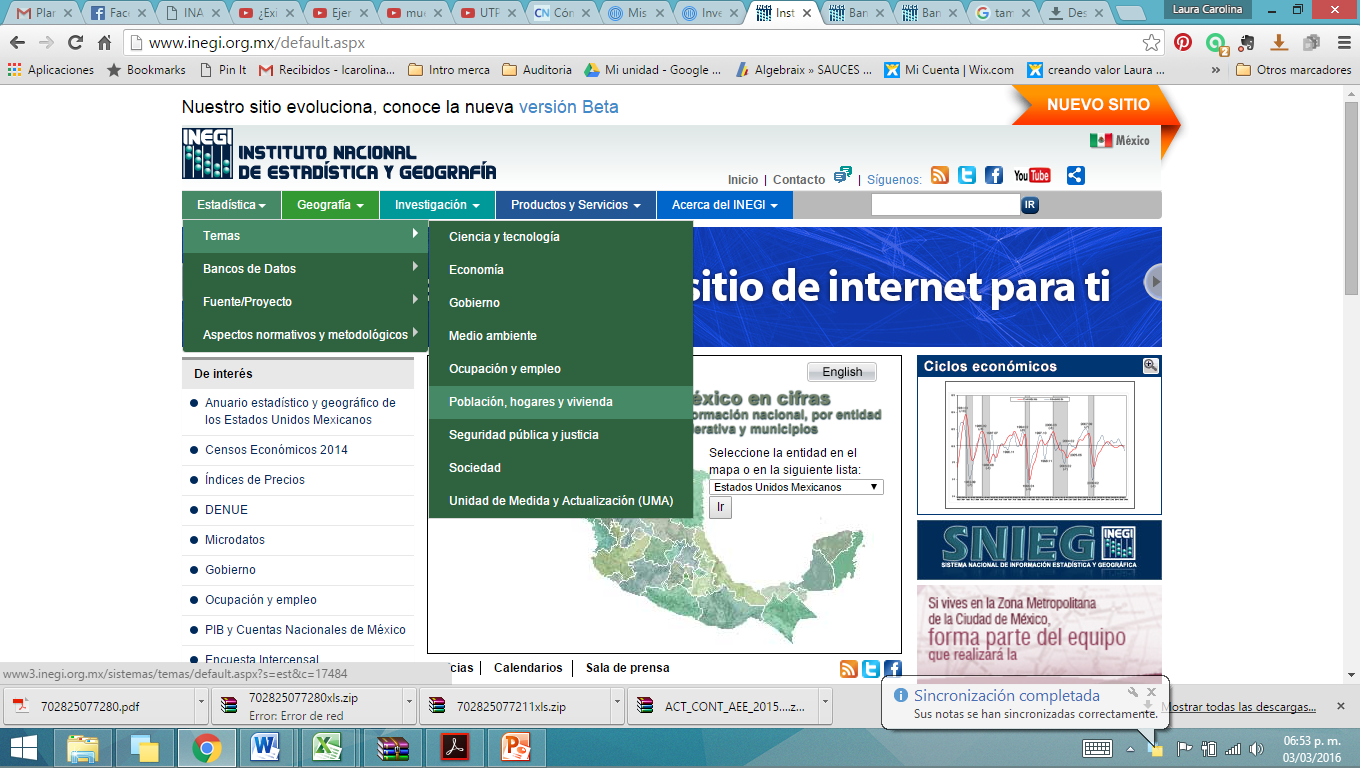 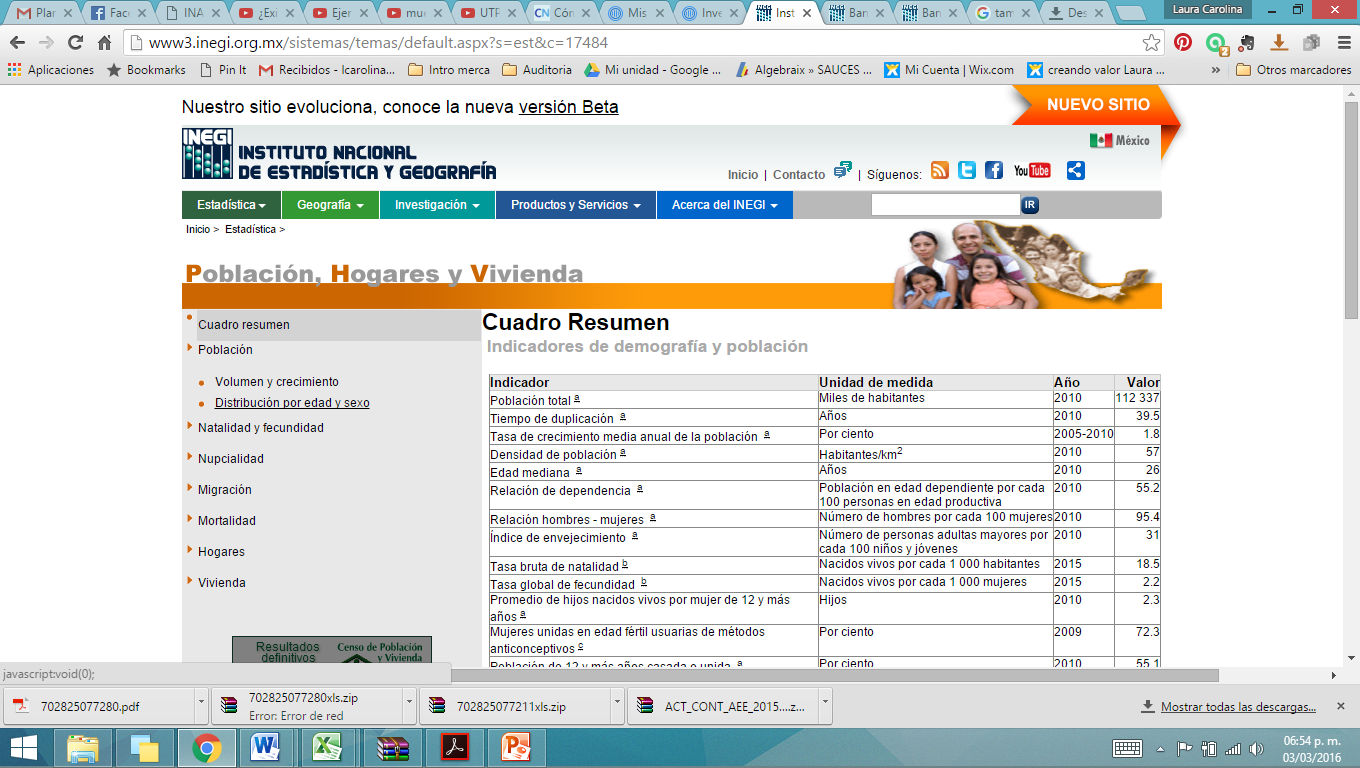 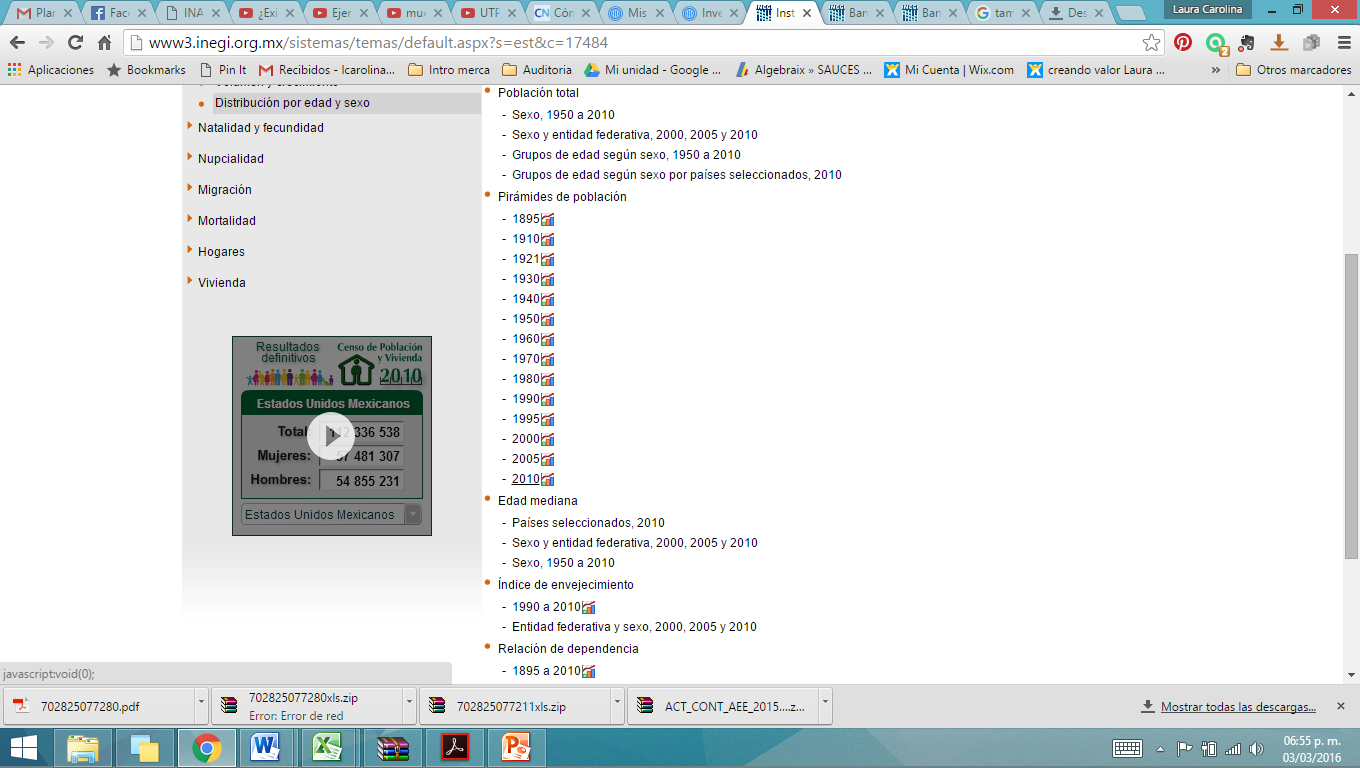 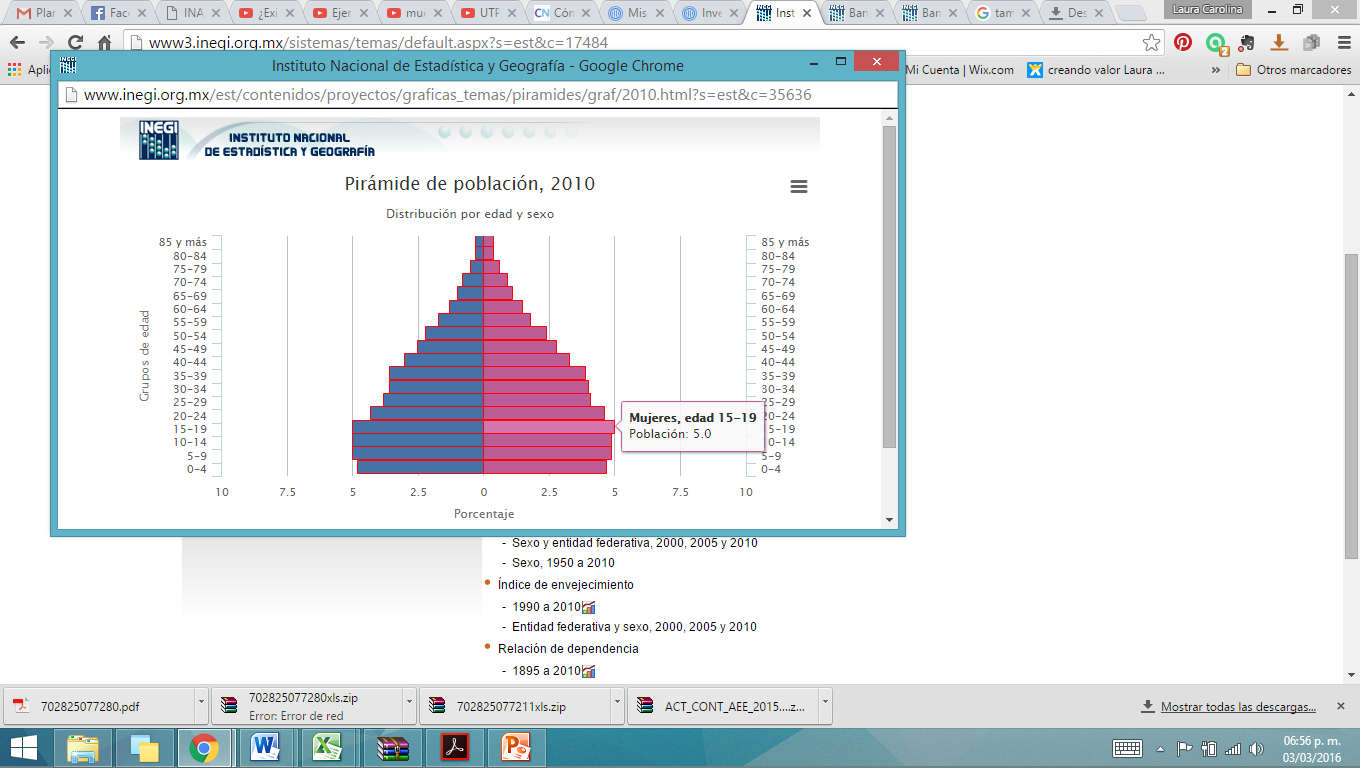